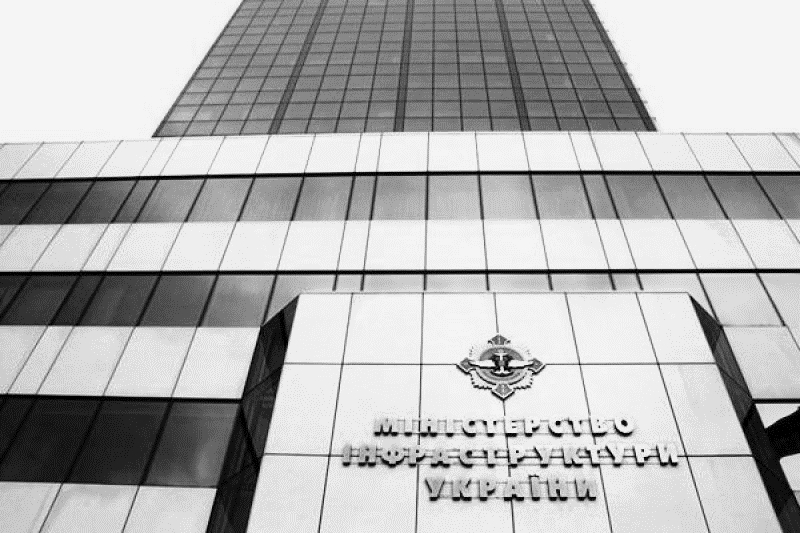 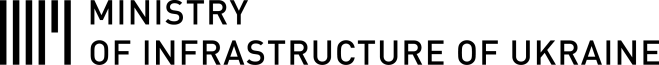 ПЕРСПЕКТИВЫ РАЗВИТИЯ ТРАНСПОРТНОЙ СЕТИ В РЕГИОНАХ 
БАЛТИЙСКОГО, ЧЕРНОГО И КАСПИЙСКОГО МОРЕЙ
заместитель  Министерства инфраструктуры Украины по  вопросам европейской интеграции
Виктор Довгань
НАПРАВЛЕНИЯ ЭКСПОРТА/ИМПОРТА СТРАН ЕВРОПЫ И АЗИИ
Экспорт стран Европы
Импорт стран Европы
Экспорт стран Азии
Импорт стран Азии
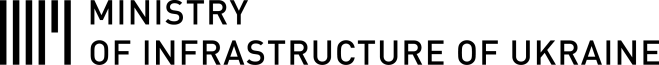 СТАТИСТИКА ЭКСПОРТА-ИМПОРТА
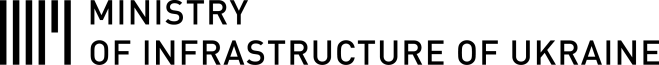 3.7% в год
4.9% в год
13.8%
средний рост
европейского экспорта 
в страны Азии
средний рост
европейского импорта 
из стран Азии
рынка экспорта в мире 
занимает ведущий 
экспортер - Китай
Импорт Азии: 
		аграрная продукция
		энергоносители и 	полезные 	ископаемые 
		химическая 	промышленность
		фармацевтика
Импорт Европы: 
		аграрная 	продукция
		промышленная 	продукция
		автомобили 
		текстиль
Экспорт Европы: 
		аграрная продукция
		энергоносители и 	полезные 	ископаемые  
		железо и сталь
		химическая 	промышленность
		фармацевтика
Экспорт Азии: 
аграрная продукция
промышленная 
продукция 
электроника
удобрения 
автомобили
текстиль
ПОТЕНЦИАЛ ЖЕЛЕЗНЫХ ДОРОГ УКРАИНЫ
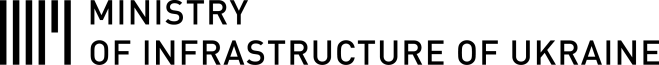 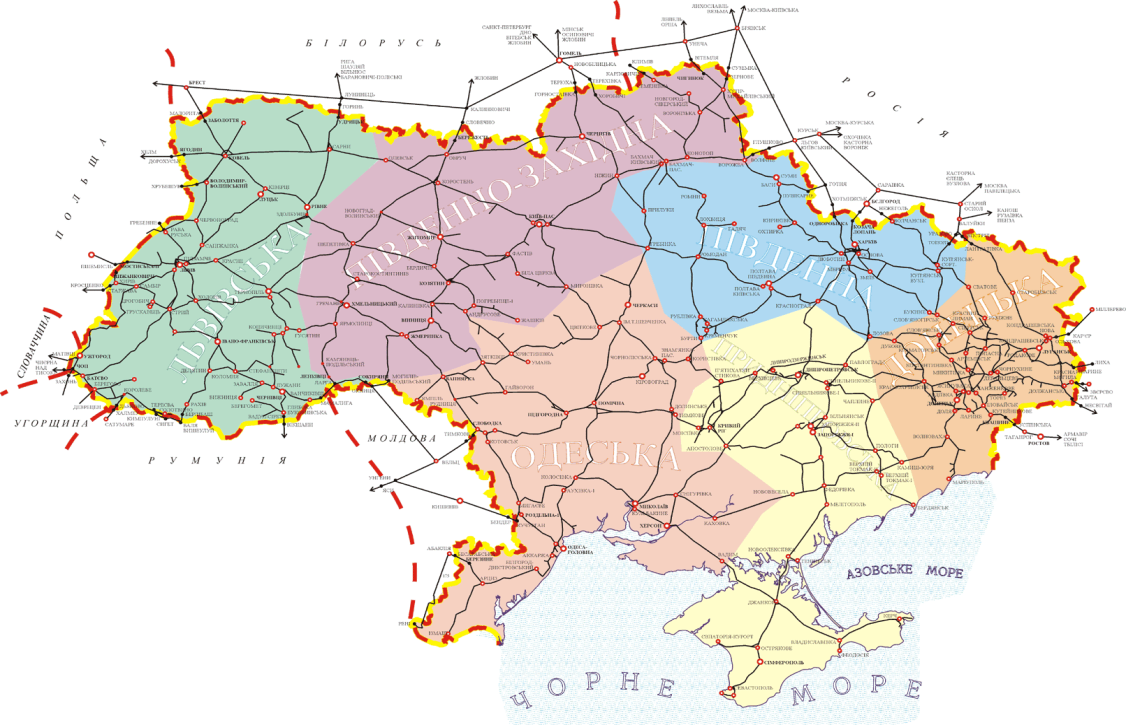 Железнодорожный транспорт Украины является ведущей отраслью в дорожно-транспортном комплексе страны, который обеспечивает 82% грузооборота (без учета трубопроводного транспорта) и 34% пассажирооборота, осуществляемых всеми видами транспорта.

Украинские железные дороги непосредственно граничат и взаимодействуют с железными дорогами России, Беларуси, Молдовы, Польши, Румынии, Словакии, Венгрии и обеспечивают работу с сорока международными железнодорожными переходами, а также обслуживают 18 украинских морских портов Черноморско-Азовского бассейна.

Эксплуатационная сеть железных дорог Украины составляет почти 22 тыс. км из которых 45% электрифицировано. По объемам грузовых перевозок железные дороги Украины занимают четвертое место на Евразийском континенте, уступая только железным дорогам Китая, России и Индии. Грузонапряженность украинских железных дорог (годовой объем перевозок на 1 км) в 3-5 раз превышает соответствующий показатель развитых европейских стран
ПОКАЗАТЕЛИ ОБЪЕМОВ ПЕРЕВОЗОК ГРУЗОВ ЖЕЛЕЗНЫМИ ДОРОГАМИ УКРАИНЫ
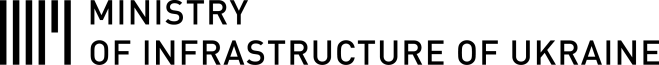 По объемам железнодорожных грузовых
     перевозок Украина занимает 6 место в мире и    
     2  место в Европе (после Российской     Федерации).


     За 3 месяца  2017 года железными
     дорогами Украины перевезено 
     82,7 млн. тонн грузов, что на 5,9% больше,
     чем за аналогичный период предыдущего года


      Перевозки    во    внутригосударственном  
      сообщении составляют 38,9 млн. тонн, в 
      экспортном – 29,7 млн. тонн, в импортном –
      9,1 млн. тонн,  в транзитном – 5,1 млн. тонн.
ОБЪЕМЫ ПЕРЕВОЗОК ГРУЗОВ ЧЕРЕЗ ПАРОМНЫЕ ПЕРЕПРАВЫ ИЛЬИЧЕВСК – ПОТИ/БАТУМИ
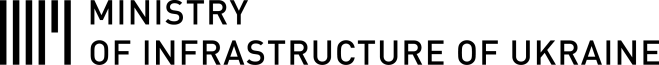 6
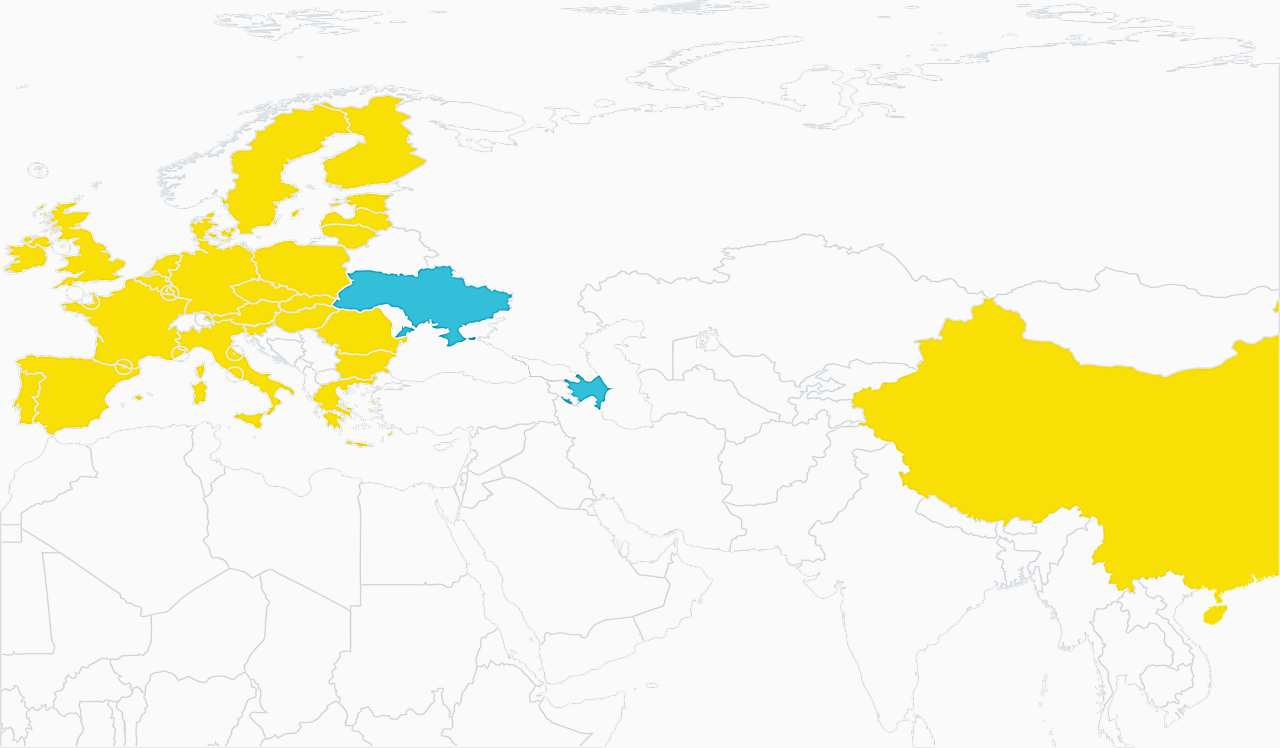 Стратегия развития транспортного МАРШРУТА
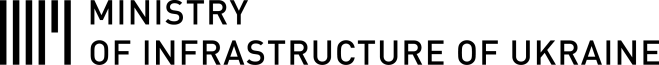 1 Страны Балтики → Беларусь → Украина →Грузия →
Казахстан/Туркменистан → Китай
Іран/Індія
Азербайджан
2 Германия/Австрия → Восточная Европа → Украина →  Грузия →
Азербайджан        Казахстан/Туркменистан → Китай
                                       Иран/Индия
3 Италия → Венгрия →                    Украина → Грузия →
Казахстан/Туркменистан → Китай                                              Иран/Индия
Азербайджан
EU
UA
AZ
CHN
СИНХРОНИЗАЦИЯ ГРУЗОПОТОКОВ С УЧЕТОМ ОПЫТА ОРГАНИЗАЦИИ ИНТЕРМОДАЛЬНЫХ ПЕРЕВОЗОК
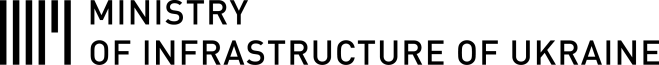 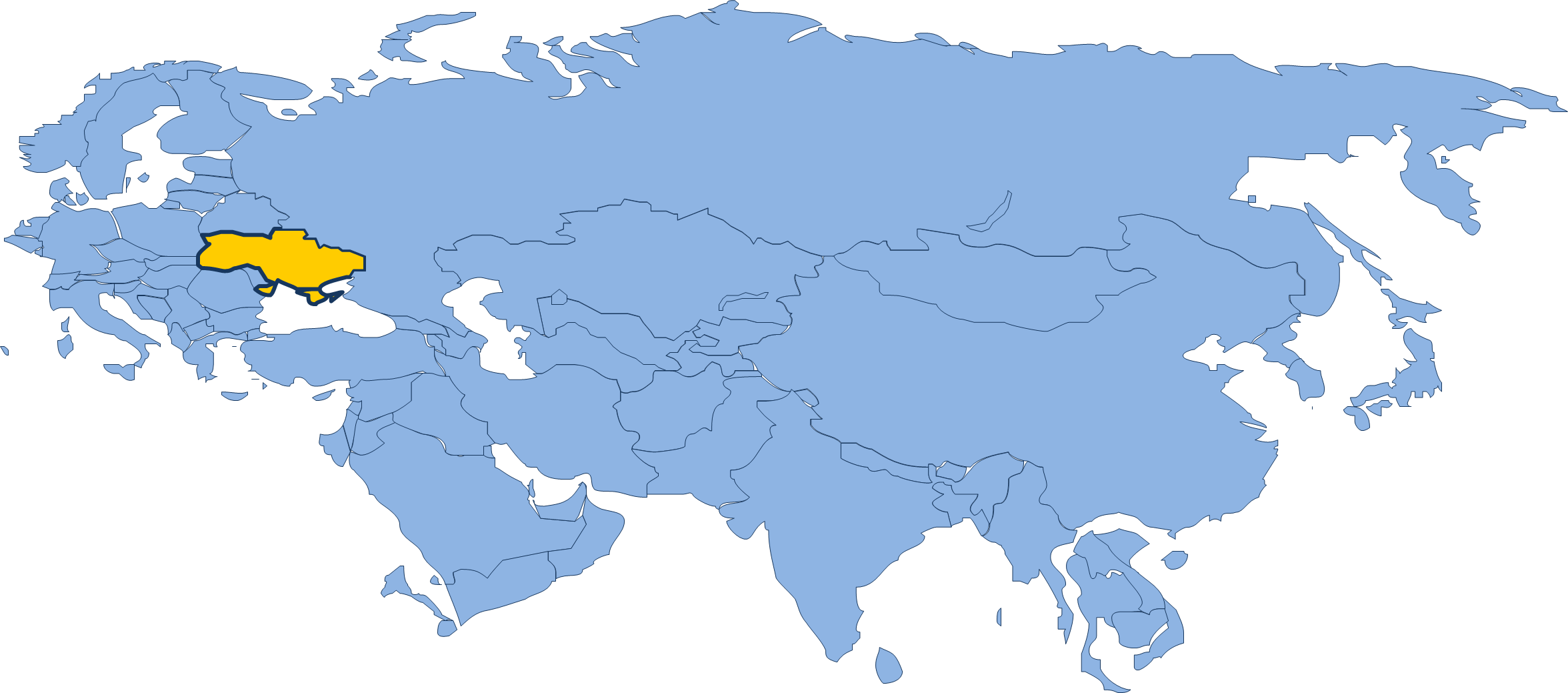 Учитывая положительный опыт осуществления интермодальных проектов, а также перспективы осуществления перевозок по Транскаспийскому международному транспортному маршруту, Украина имеет возможность соединить транспортные потоки регионов Балтийского, Черного, Каспийского морей.
Балтийское море
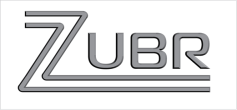 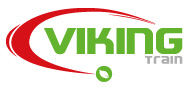 Каспийское  море
Черное море
МЕРОПРИЯТИЯ ДЛЯ РАЗВИТИЯ ПЕРЕВОЗОК МЕЖДУ СТРАНАМИ РЕГИОНОВ БАЛТИЙСКОГО, ЧЕРНОГО И КАСПИЙСКОГО МОРЕЙ
1. Усовершенствование нормативно-правовой базы:
2. Устойчивое развитие мультимодальных перевозок:
3. Определение и привлечение  дополнительных грузопотоков:
анализ существующей нормативно-правовой  базы  для выполнения перевозок;
выполнение контрольных процедур и оплата платежей; 
определение  механизма получения финансовой помощи на модернизацию и строительство транспортной инфраструктуры.
анализ существующих транспортных проектов и  перспективы  объедениения  их технологий ;
создание единого информационного портала;
упрощение процедур пересечения границ;
реализация инновационных технологий на транспорте.
применение   конкурентной тарифной политики;
отработка вопроса загруженности подвижного состава.
5. Развитие сети логистических центров, оновление подвижного состава, парка контейнеров.:
4. Развитие транспортной инфраструктуры:
выявление «узких мест» существующей транспортной инфраструктуры  и модернизация пунктов пропуска;
недостаток подвижного  состава.
создание еффективной системы транспортно-логистических кластеров;
введение электронного документоотрота.
Спасибо за внимание!